Synthesis of radio emission from cosmic ray air showers
cosPa meeting 19/06/2023
Mitja Desmet
State-of-the-art simulation codes limit our analyses
introduction
When detecting extensive air showers (EAS) using their radio emission, we use Monte-Carlo based simulation codes to
Characterising and evaluating our detector performance.
Template synthesis of EAS
18-6-2023 | 2
State-of-the-art simulation codes limit our analyses
introduction
When detecting extensive air showers (EAS) using their radio emission, we use Monte-Carlo based simulation codes to
Characterising and evaluating our detector performance.
Template synthesis of EAS
18-6-2023 | 2
State-of-the-art simulation codes limit our analyses
introduction
When detecting extensive air showers (EAS) using their radio emission, we use Monte-Carlo based simulation codes to
Characterising and evaluating our detector performance.
We will want to simulate many more antennas for future arrays (GRAND, SKA, Auger Radio Detector).
Template synthesis of EAS
18-6-2023 | 2
We need a faster way of simulating the radio emission from eas
introduction
Template synthesis of EAS
18-6-2023 | 3
Template synthesis uses semi-analytical relations to characterise the radio emission from EAS
The method
In template synthesis, we characterise the radio signal in an antenna using a parametrized function. 
By relating the parameters of this function to the air showers properties (primary energy, geometry, longitudinal profile), we find relations which can be used to “morph” the emission from one EAS to one with different properties.
These relations are extracted from a set of Monte-Carlo simulations, thus benefitting from their precision.
The goal: have a method which only needs one Monte-Carlo simulation as input to synthesise the radio emission from hundreds of other ones for a fraction of the computational cost.
Template synthesis of EAS
18-6-2023 | 4
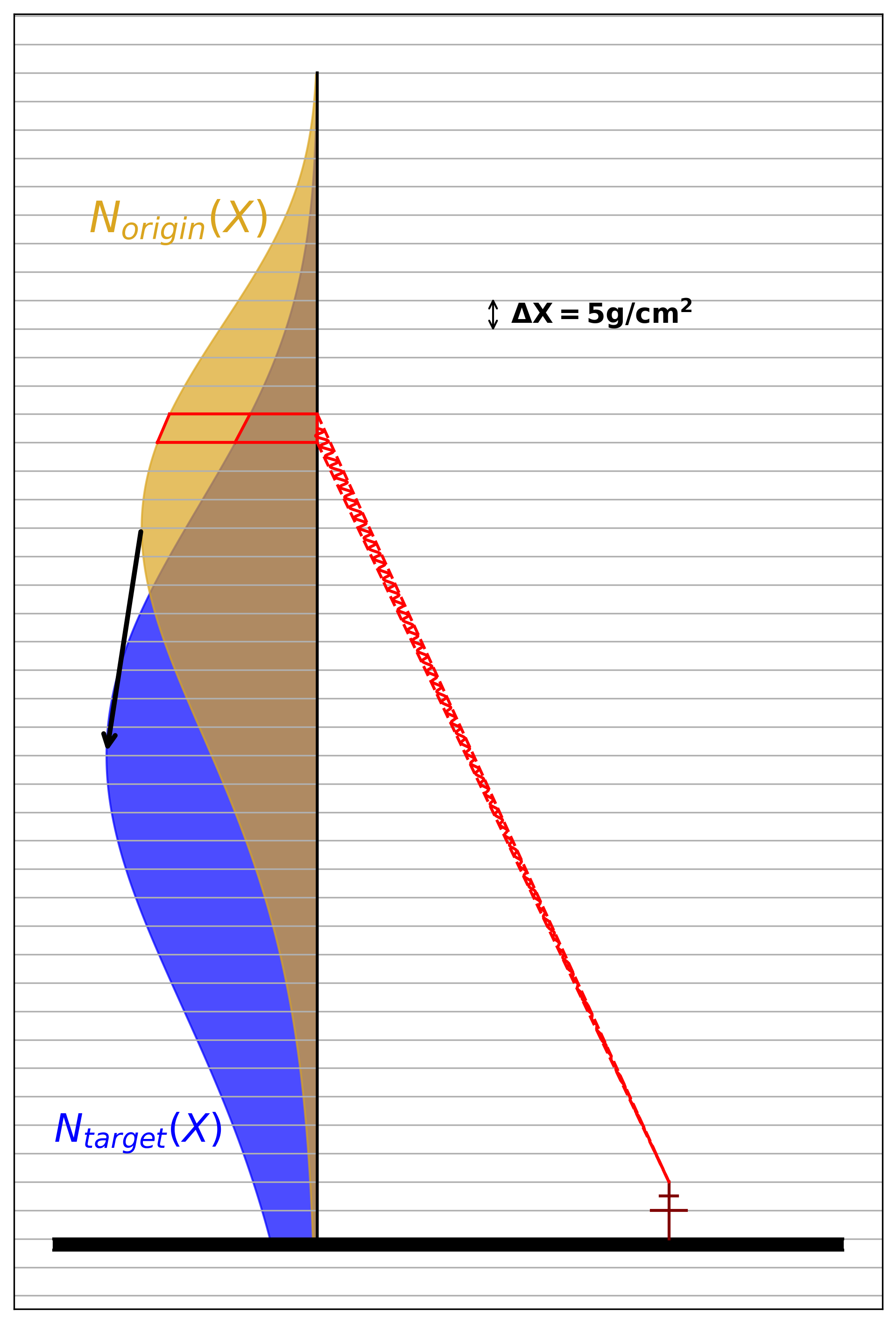 Template synthesis considers slicesof the atmosphere as point sources
The method
Instead of parametrizing the total emission, we look at the emission coming from atmospheric slices with constant atmospheric depth.
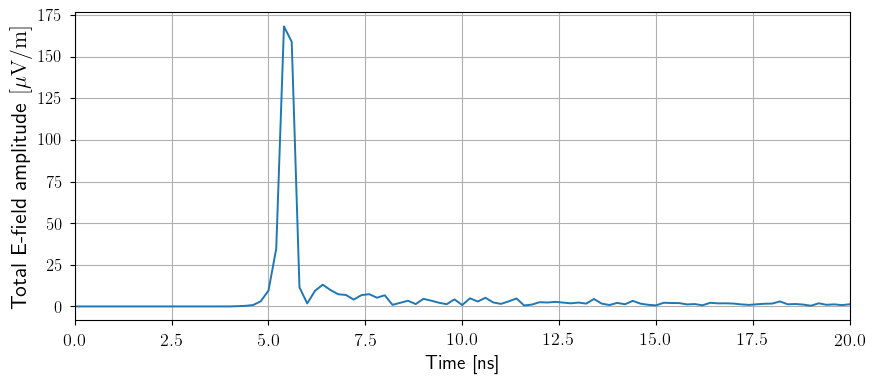 Template synthesis of EAS
18-6-2023 | 5
We consider the geomagnetic and charge-excesscomponents separately
The method
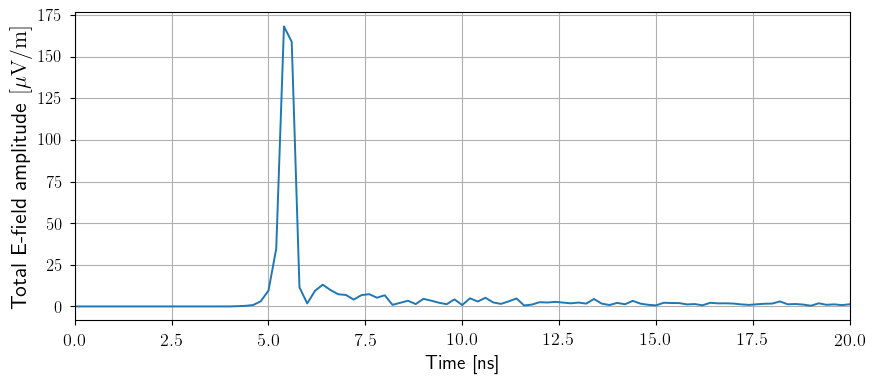 Template synthesis of EAS
18-6-2023 | 6
We consider the geomagnetic and charge-excesscomponents separately
The method
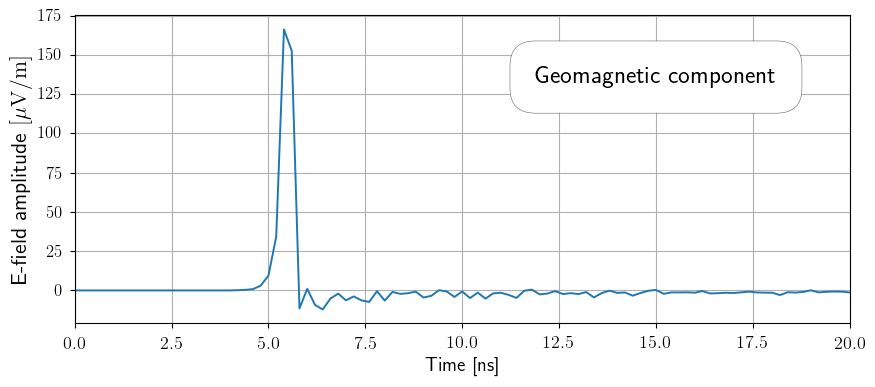 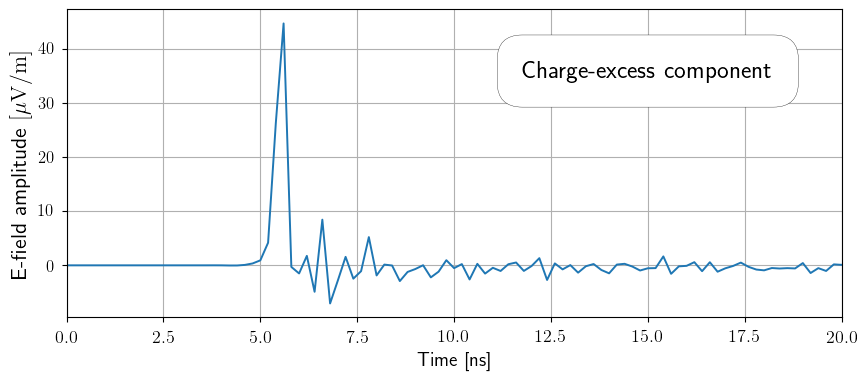 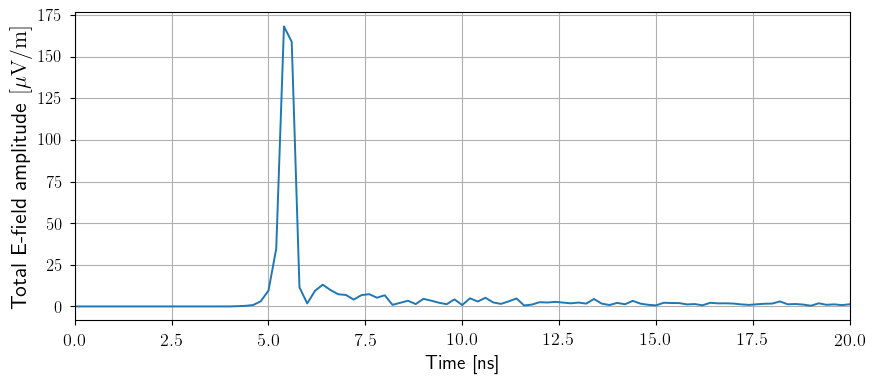 Template synthesis of EAS
18-6-2023 | 6
We parametrize the amplitude frequency spectrum of each component
The method
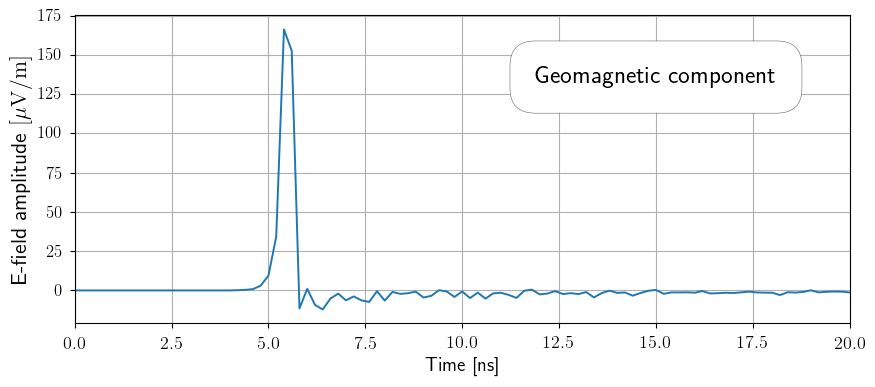 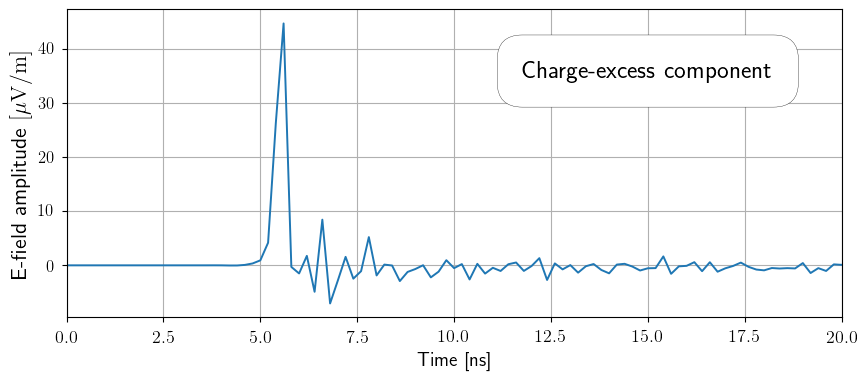 Template synthesis of EAS
18-6-2023 | 6
We parametrize the amplitude frequency spectrum of each component
The method
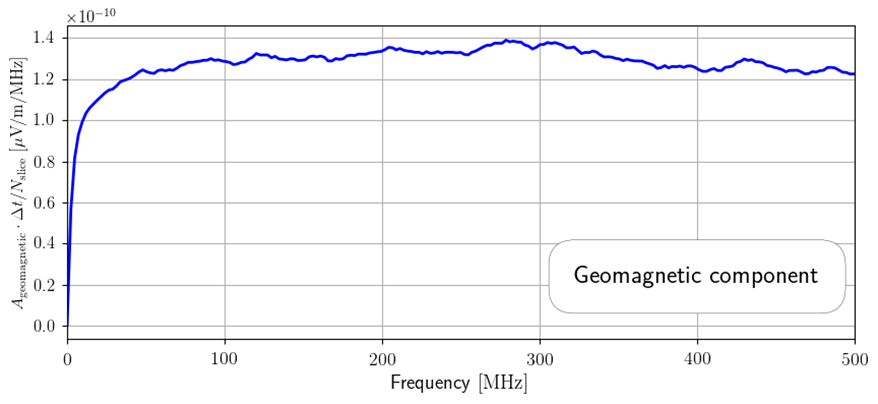 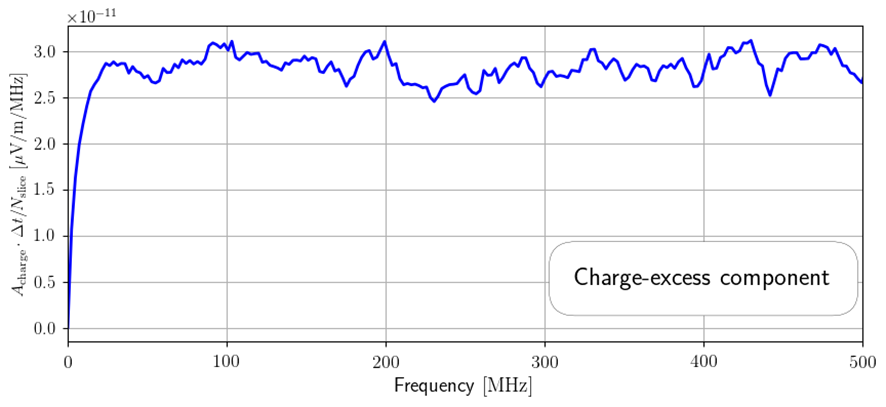 Template synthesis of EAS
18-6-2023 | 7
We parametrize the amplitude frequency spectrum of each component
The method
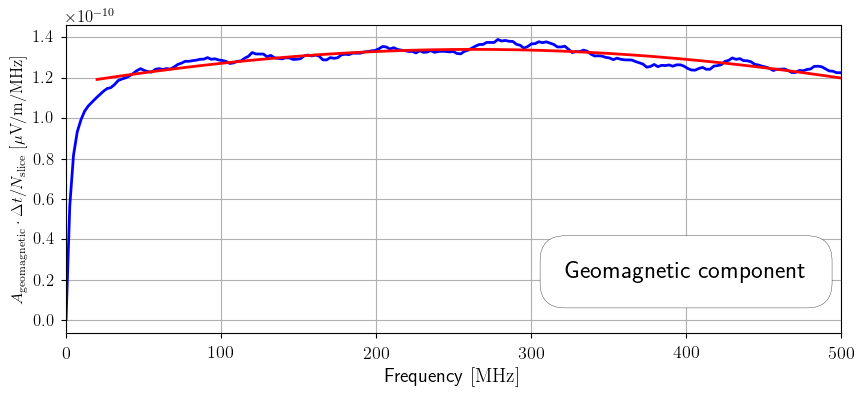 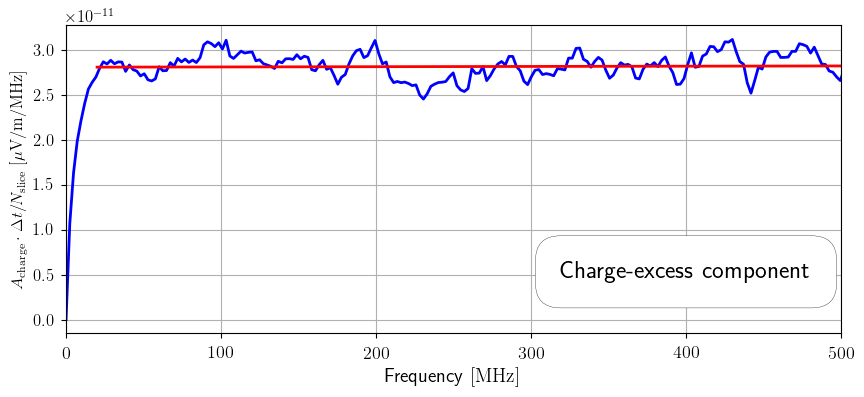 [20, 500] MHz
Template synthesis of EAS
18-6-2023 | 7
We parametrize the amplitude frequency spectrum of each component
The method
Spectral parameters
Template synthesis of EAS
18-6-2023 | 8
The spectral parameters can be related to the xmaxof the shower
The method
Geomagnetic
Charge-excess
Value of a/b parameter
Value of a/b/c parameter
Template synthesis of EAS
18-6-2023 | 9
The spectral parameters are correlated with xmax
The method
Template synthesis of EAS
18-6-2023 | 10
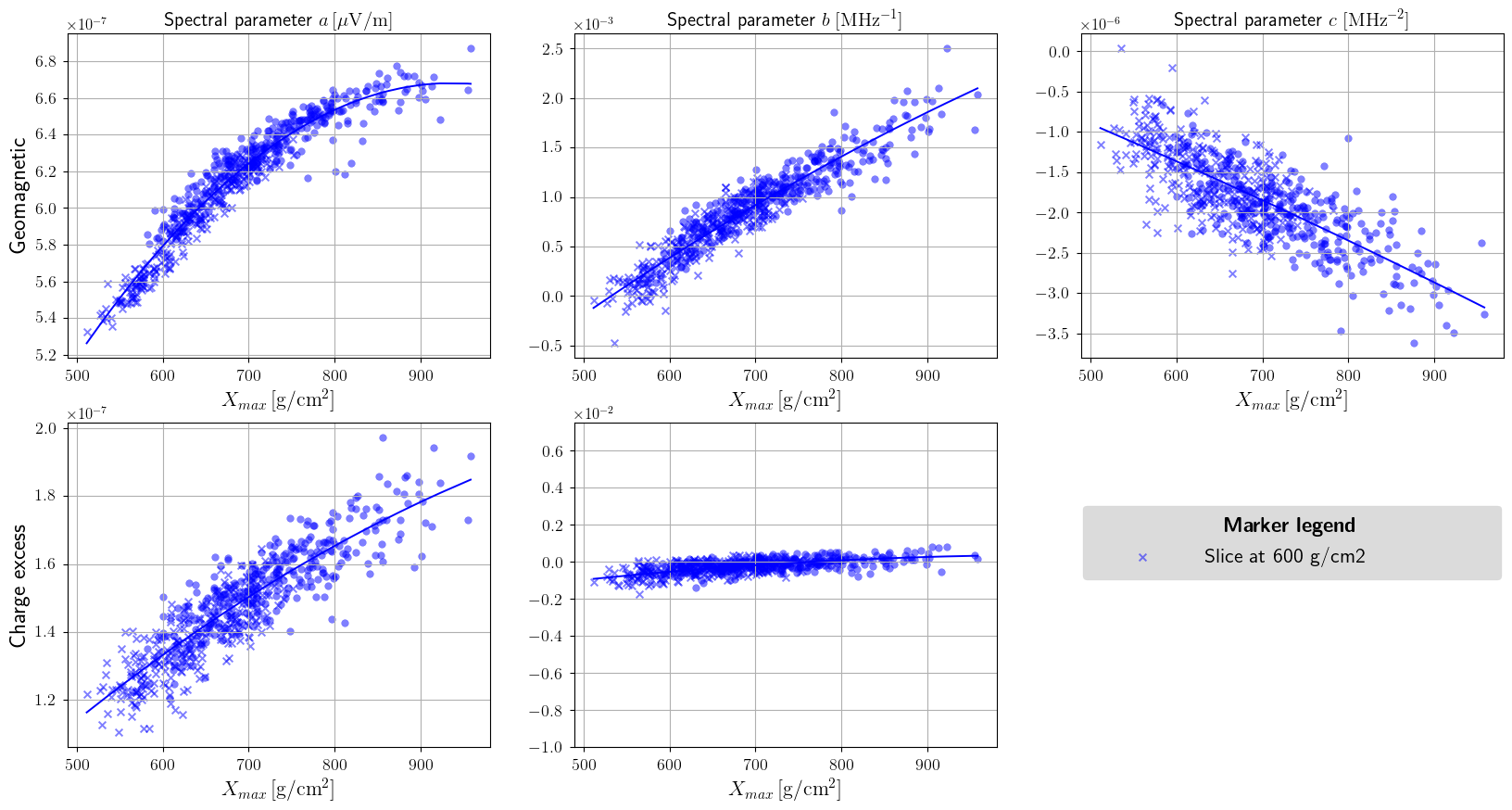 Spectral functions
Titel van de presentatie
18-6-2023 | 16
The spectral functions encode the parabolic dependenceof the spectral parameters on Xmax
The method
The previous plot was made for one atmospheric slice and for a single antenna. We can do this for every simulated antenna, going over every of the 207 slices to obtain the complete spectral functions
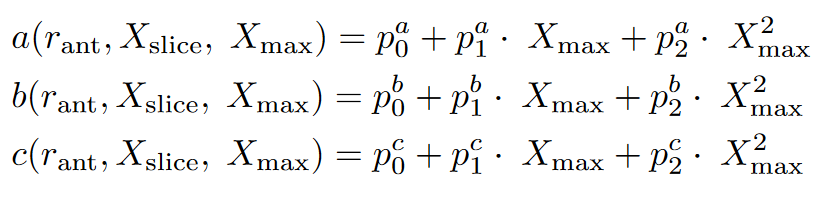 Template synthesis of EAS
18-6-2023 | 11
We synthesise starting from a longitudinal profile
The synthesis
Template synthesis of EAS
18-6-2023 | 12
We process the origin shower into a template
The synthesis
Phase freq. spectrum
Signal origin shower (MC)
Template
Amplitude freq. spectrum
Template synthesis of EAS
18-6-2023 | 13
From the template we synthesise the signal
The synthesis
Phase freq. spectrum
Signal target
shower
Template
Amplitude freq. spectrum
Template synthesis of EAS
18-6-2023 | 13
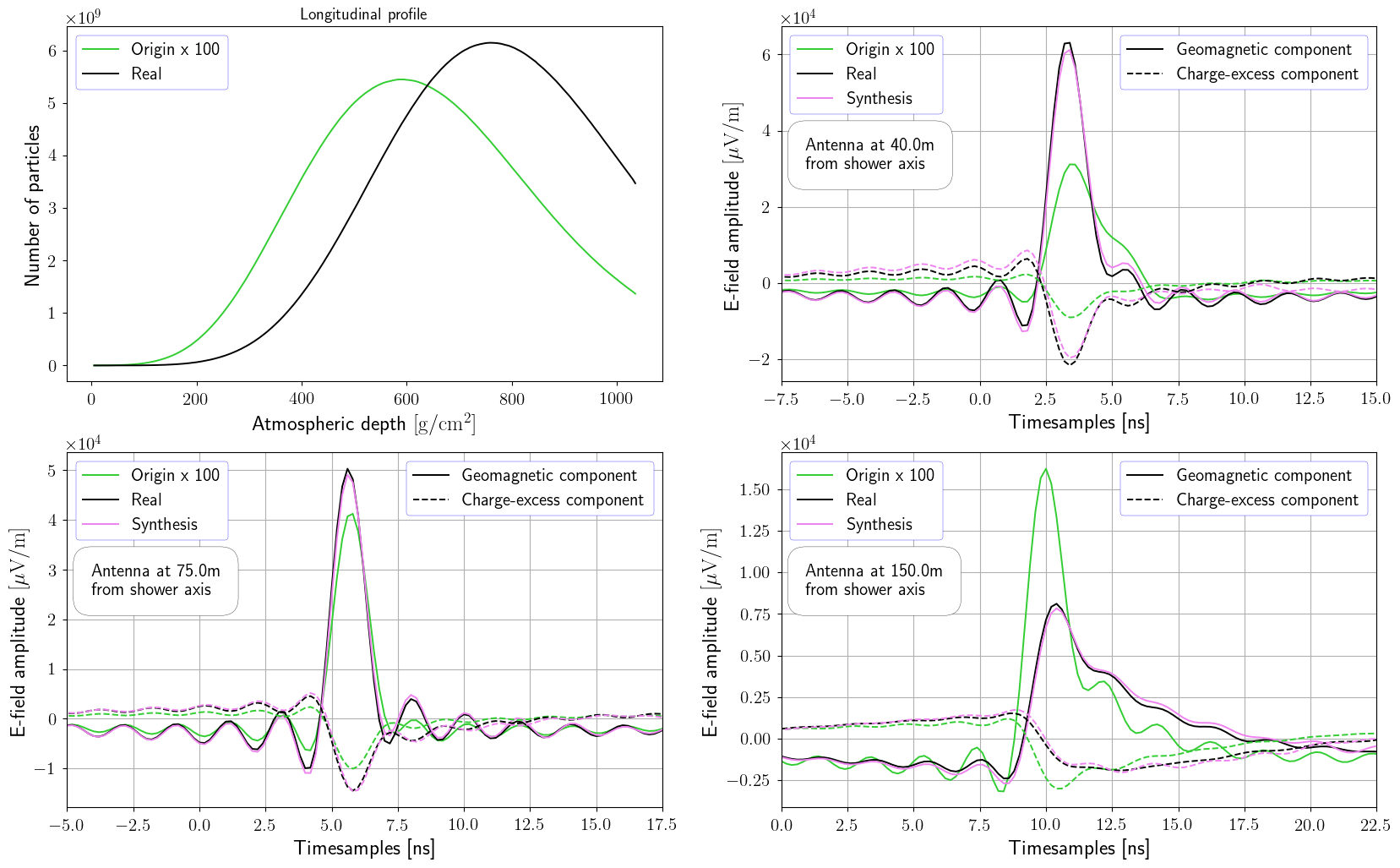 Titel van de presentatie
18-6-2023 | 21
We evaluate the performance of template synthesisover our simulation set
The test
To gauge the capability of template synthesis to accurately synthesise the radio emission, we subsequently use every shower from our simulation as the origin shower. 
We then synthesise the emission for every other shower in the set (using the longitudinal profile from CORSIKA).
Using two different metrics, we score the synthesised signal.
Comparing the peaks of the synthesised and CoREAS signals.
Comparing the energy fluence of the synthesised and CoREAS signals.
Template synthesis of EAS
18-6-2023 | 14
The shift in xmax determines the synthesis quality
The test
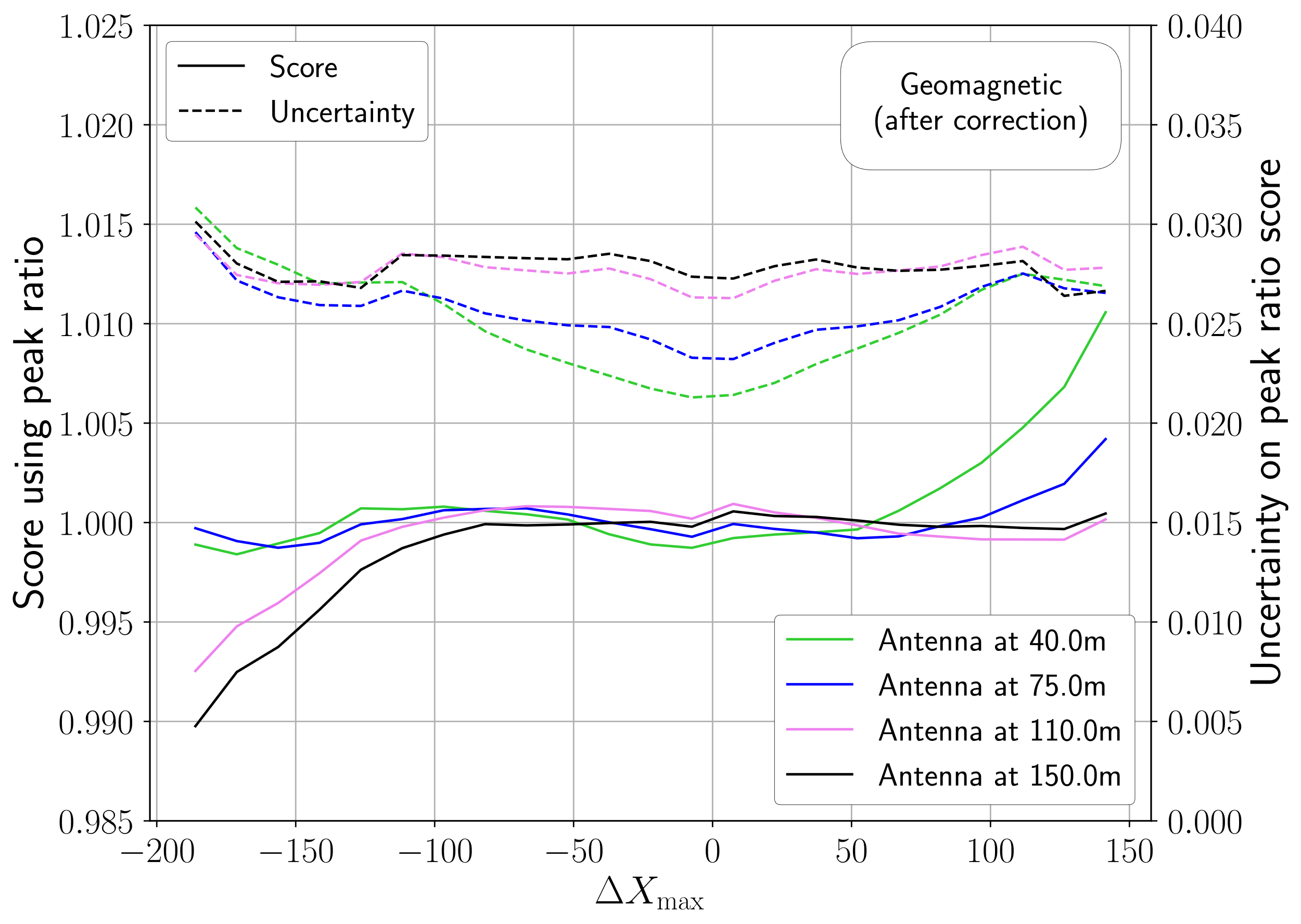 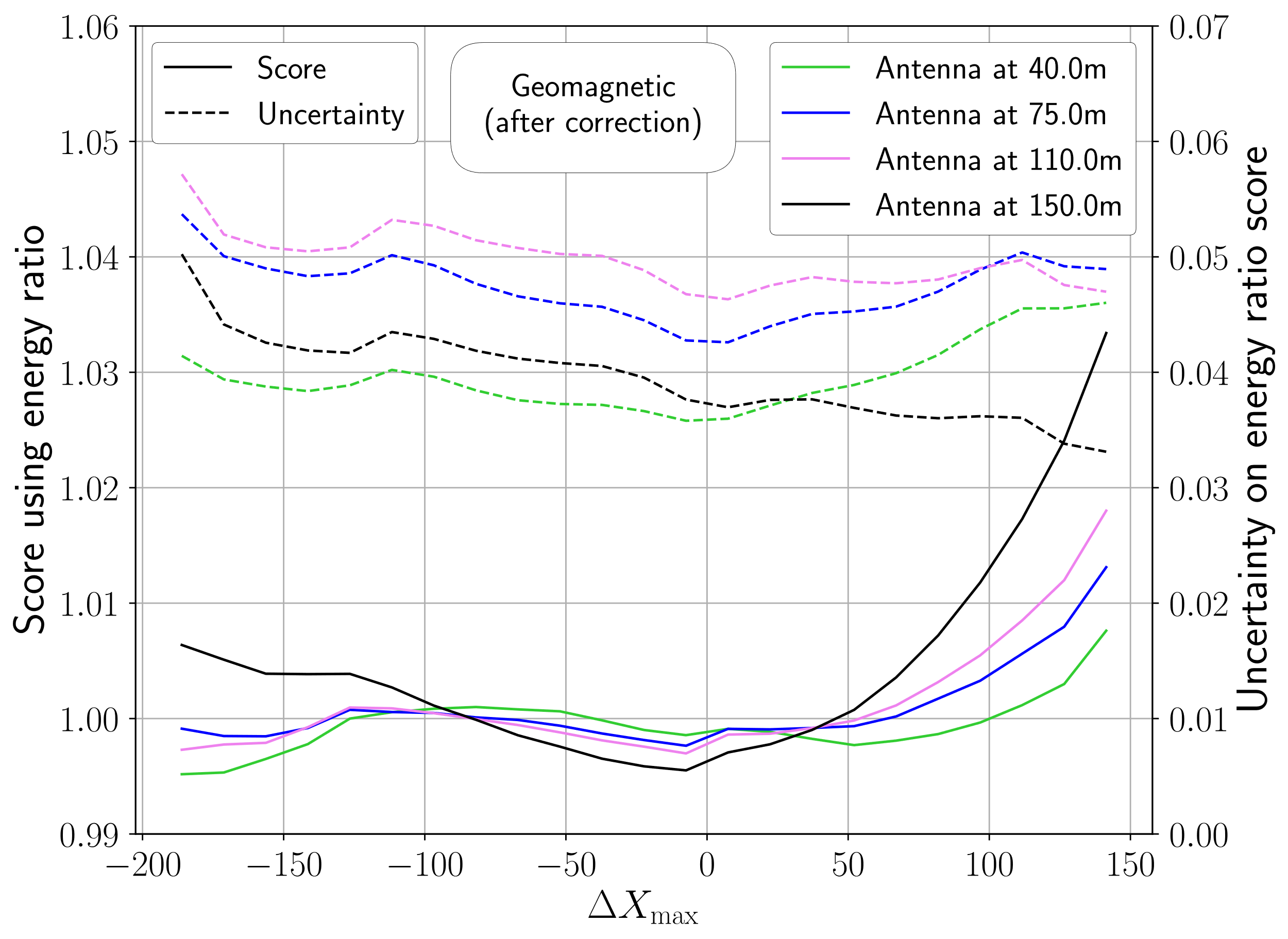 Template synthesis of EAS
18-6-2023 | 15
We have a proof-of-principle for vertical air showers
conclusion
Template synthesis of EAS
18-6-2023 | 16
Thank you
The shift in xmax determines the synthesis quality
The test
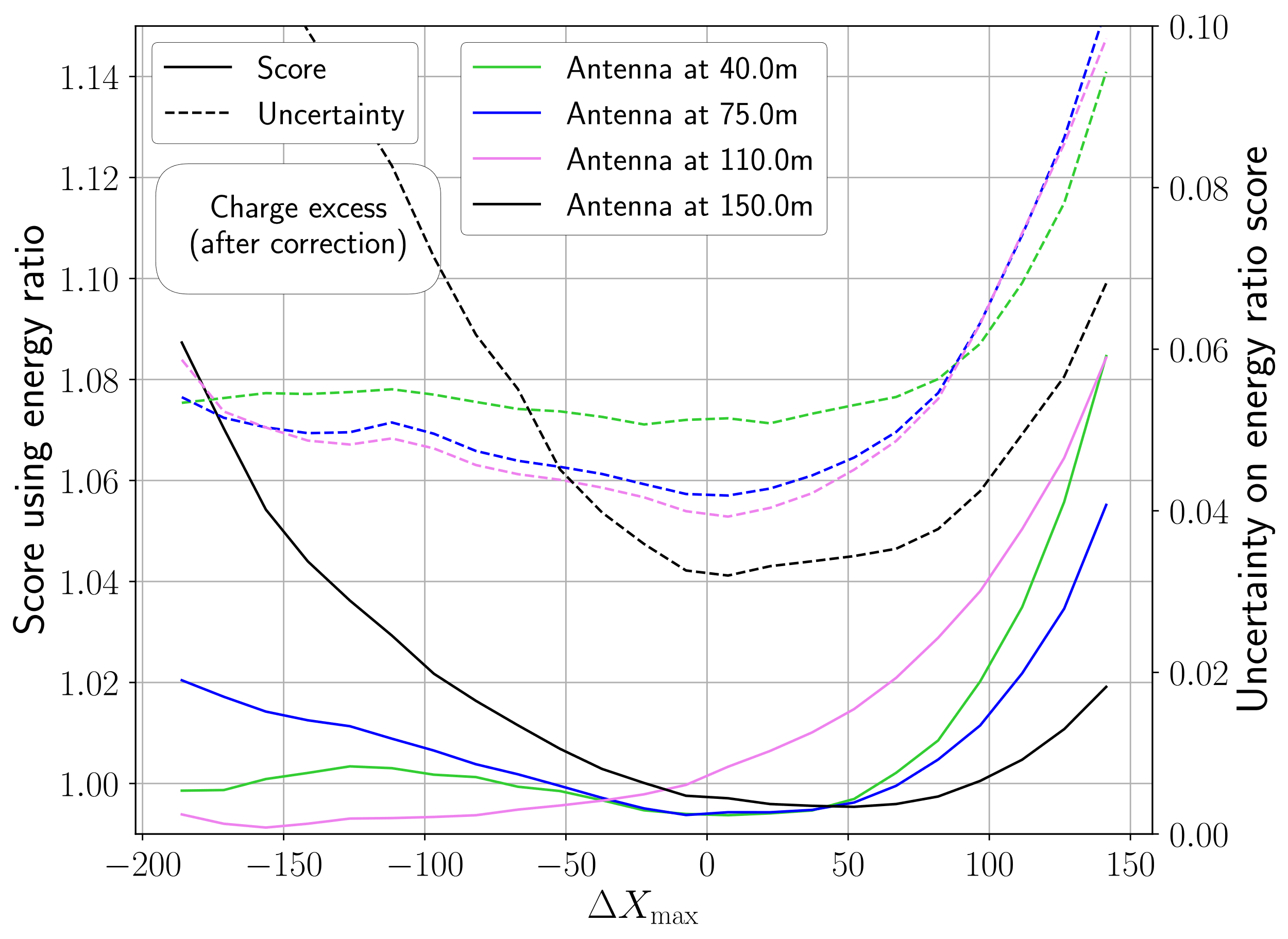 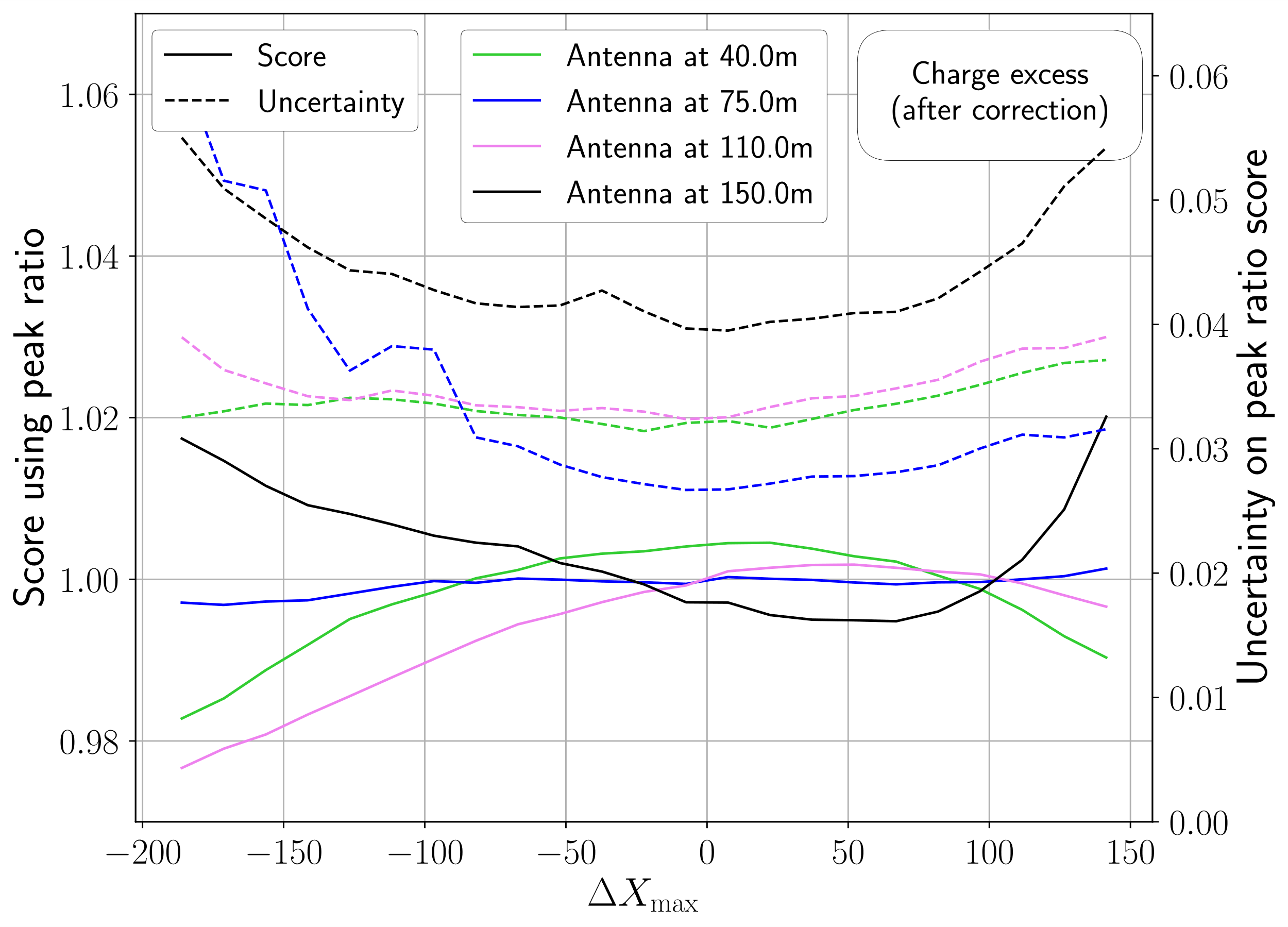 Template synthesis of EAS
18-6-2023 | B1
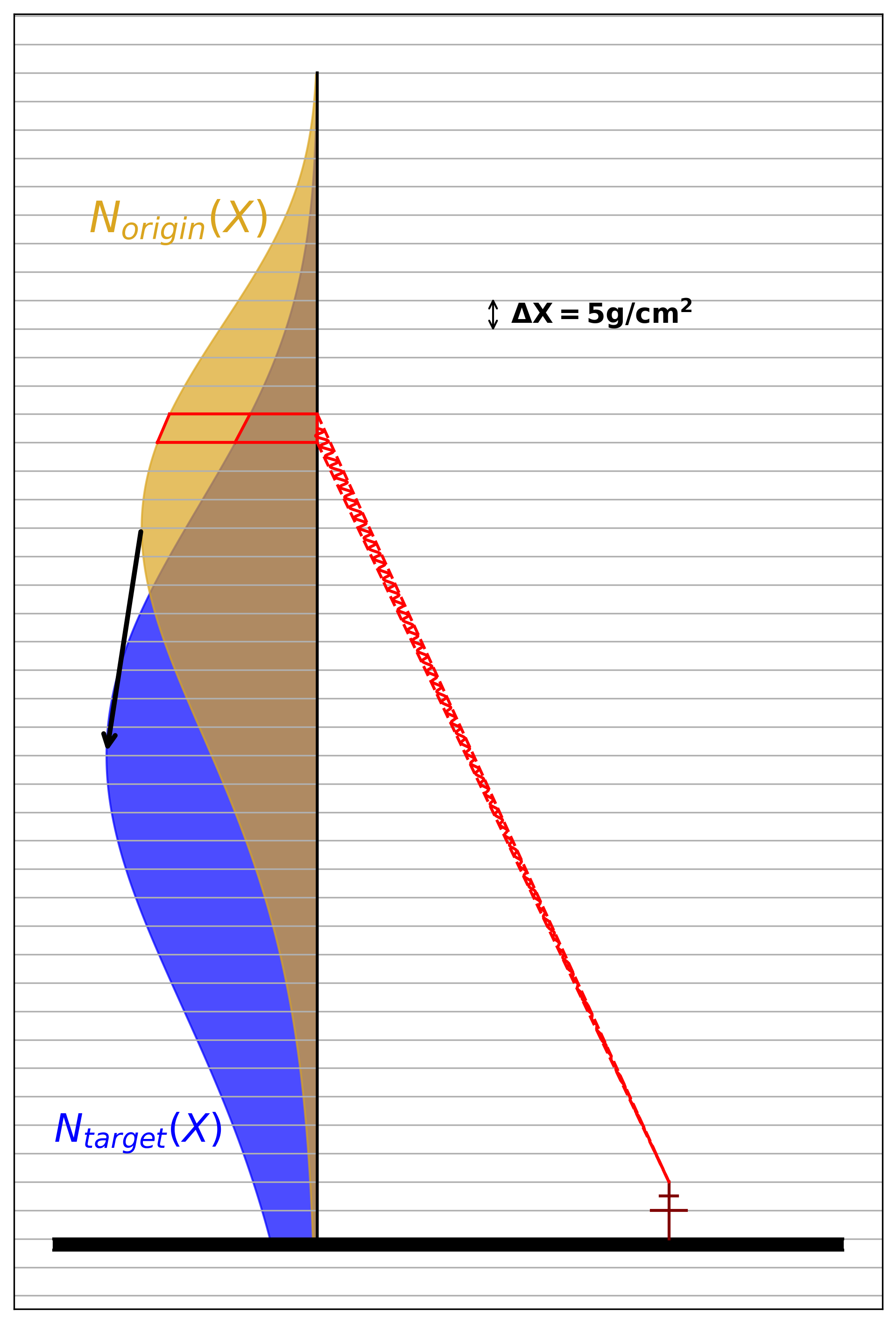 Template synthesis considers slicesof the atmosphere as point sources
The method
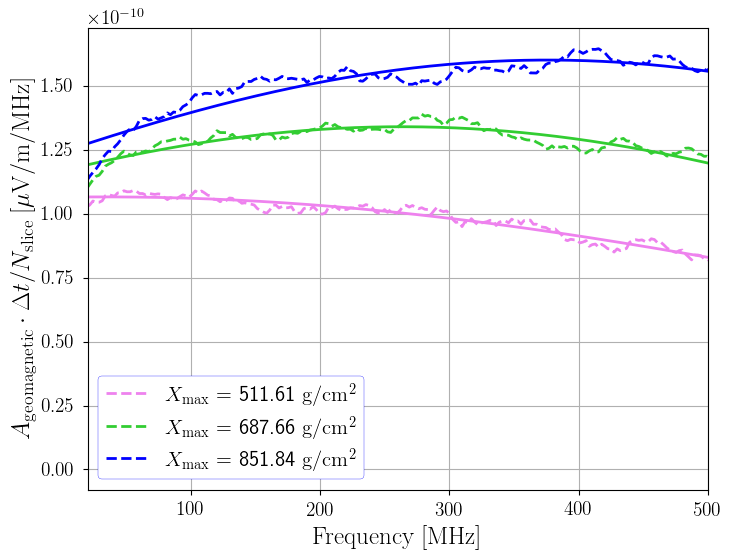 Template synthesis of EAS
18-6-2023 | B2
45-degree template synthesis
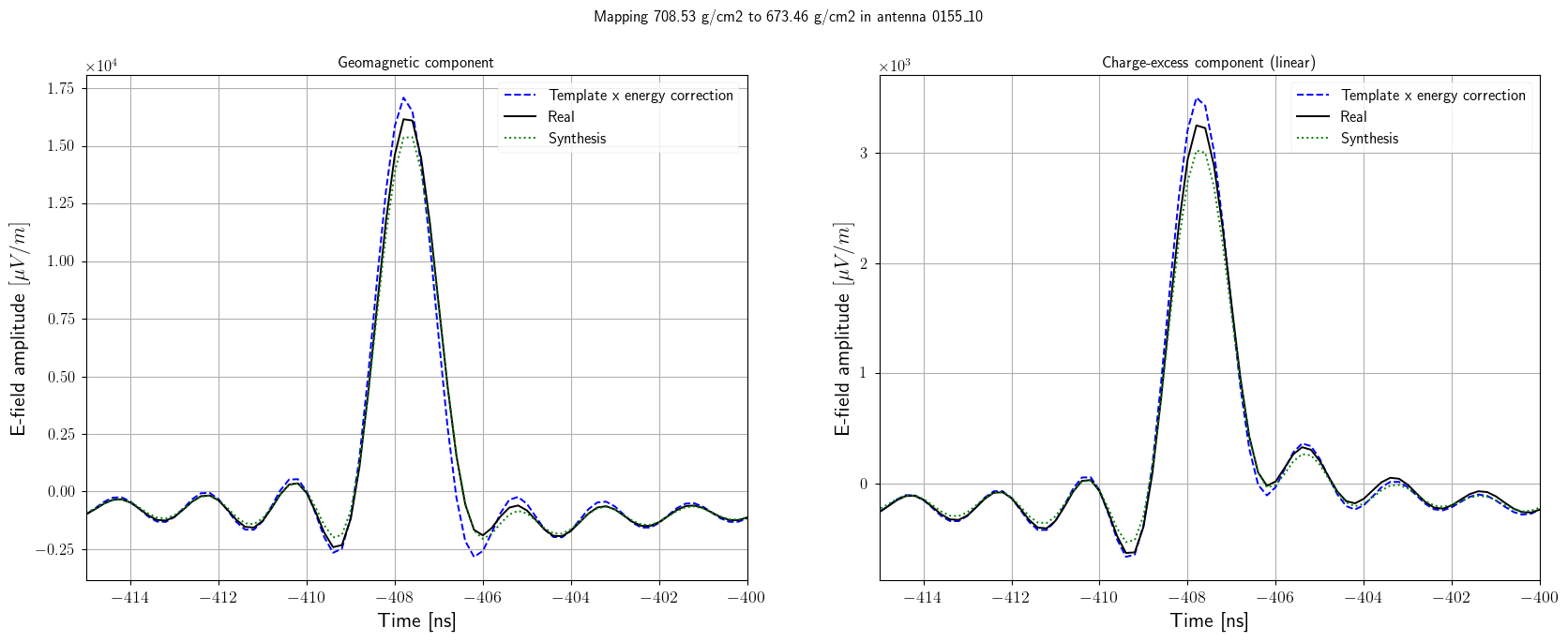 Template synthesis of EAS
18-6-2023 | B3
Template synthesis uses semi-analytical relations to characterise the radio emission from EAS
The method
Template synthesis of EAS
18-6-2023 | B4